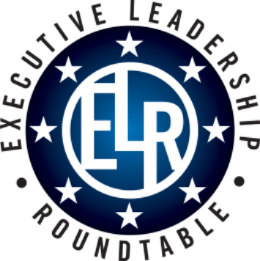 Patrick AkesGrimes-Akes Family Funeral Home
2017-2018
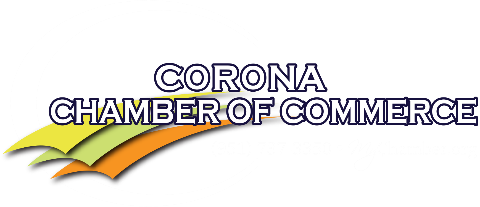 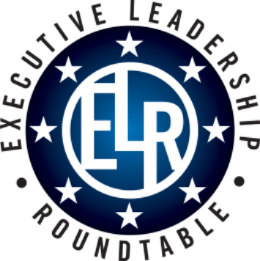 GlenAllenState Farm Insurance
2017-2018
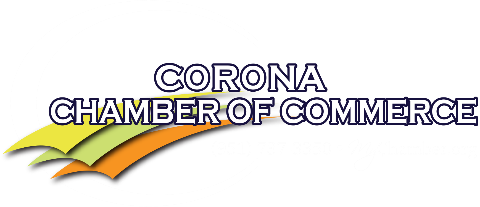 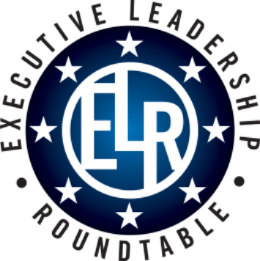 Jamie BallNorco Area Chamber of Commerce & Visitors Center
2017-2018
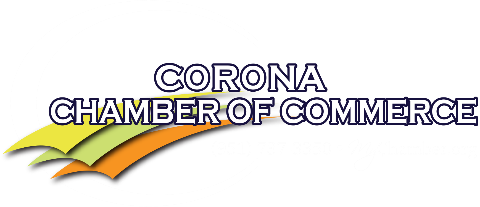 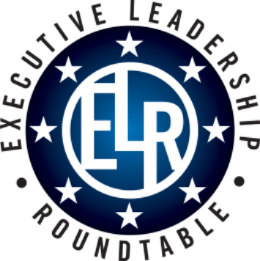 CetaBenvegnuRiverside Medical Clinic
2017-2018
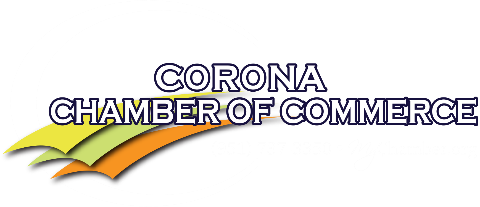 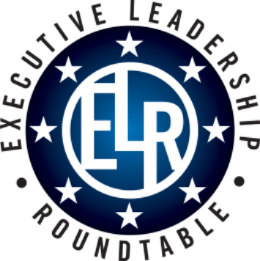 EleniChristiansonKana Pipeline, Inc.
2017-2018
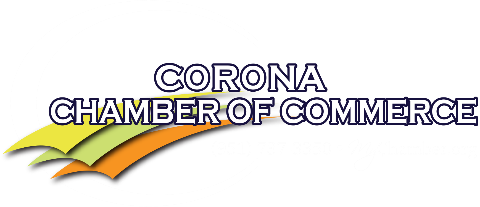 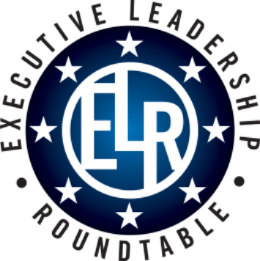 CheriCrutcherRiverside Community Hospital
2017-2018
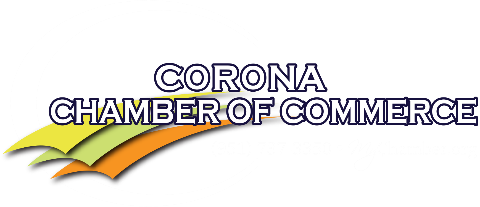 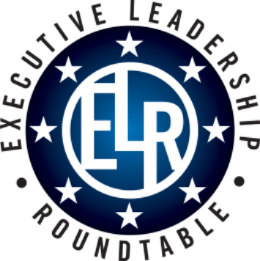 LorenaGomezCorona-Norco Family YMCA
2017-2018
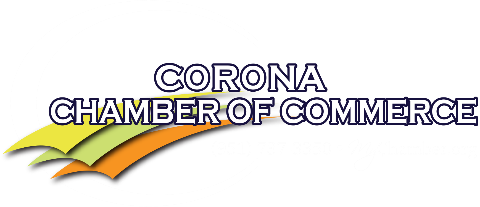 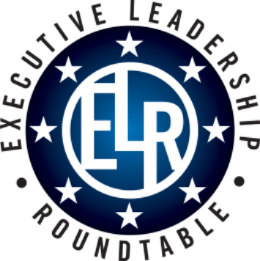 DerekGutierrezAuthority Mortgage
2017-2018
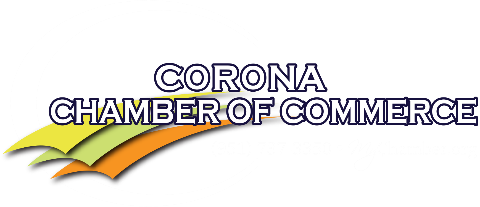 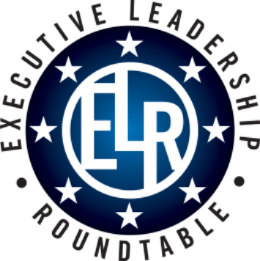 M. RandallJonesElite Global Business Consulting Services
2017-2018
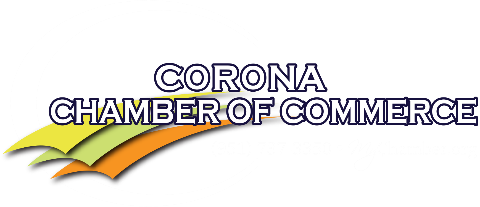 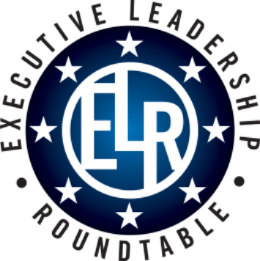 Dr. SamLeeNorco College
2017-2018
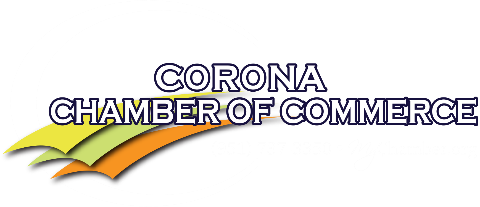 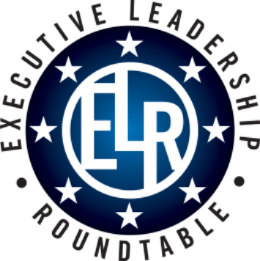 GinaMcGoughCity of Corona, Fire Department
2017-2018
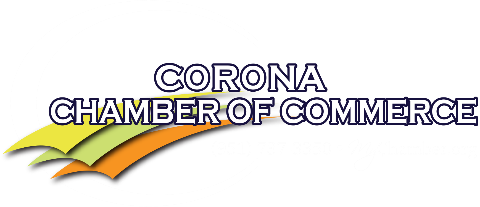 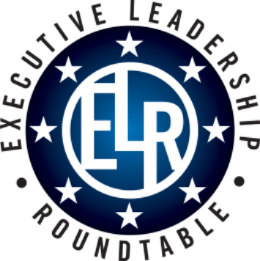 SocorroMcMaughKaiser Permanente
2017-2018
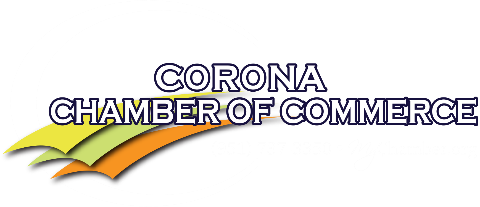 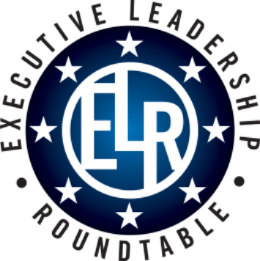 JamiMerchantOptimum Group
2017-2018
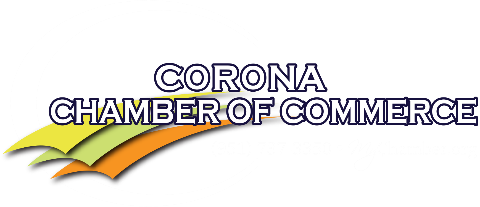 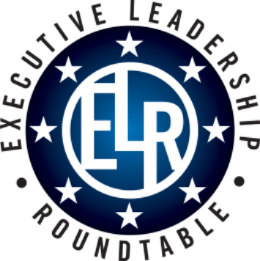 Katie MooreABC Hopes, Inc.
2017-2018
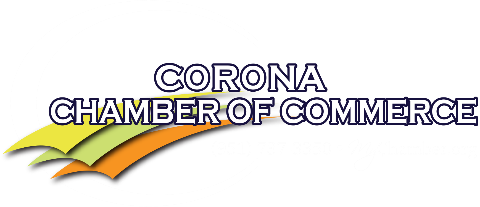 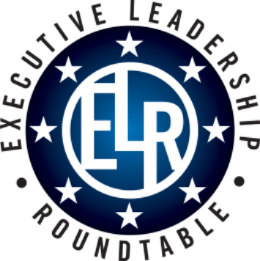 Jason PatisonLucas Oil Products, Inc. / MAVTV
2017-2018
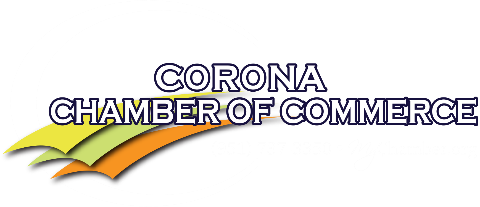 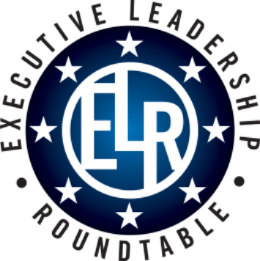 JimReevesNorco College
2017-2018
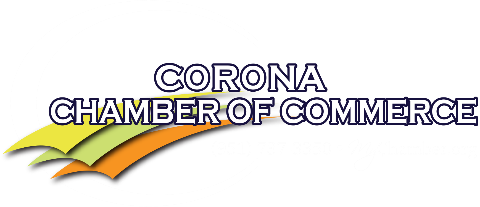 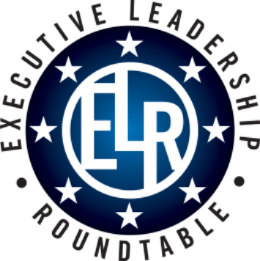 Dr. John PabloSanchezCorona-Norco Unified School District
2017-2018
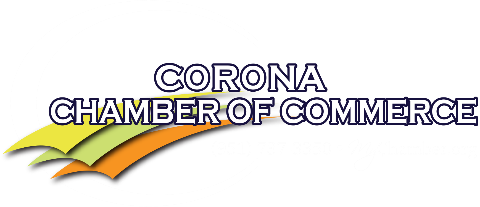 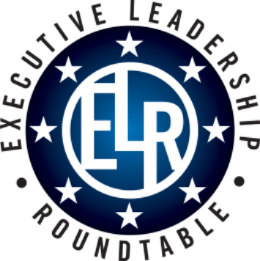 LuisSantosCracked Screens
2017-2018
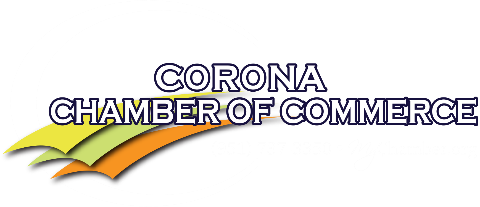 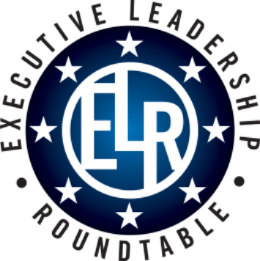 LianeThomasThomas Realty Group, Inc.
2017-2018
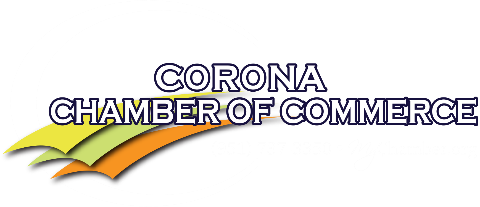 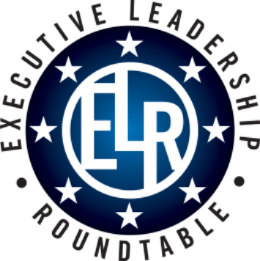 Ellie Van DoornumAdmin Ellie, Inc.
2017-2018
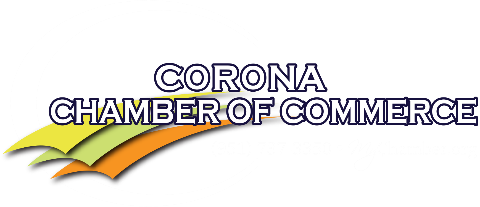 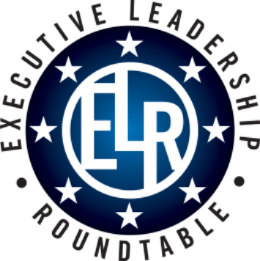 AnthonyWarneckeCorona-Norco Unified School District
2017-2018
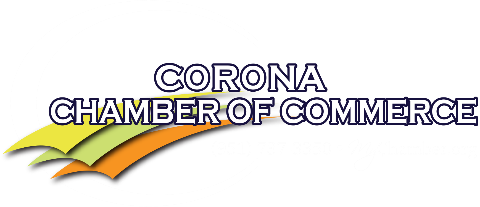 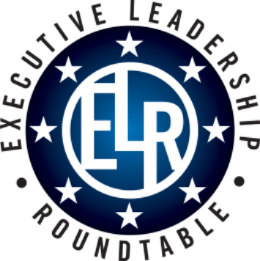 Dr. Monica GreenELR ChairpersonNorco College
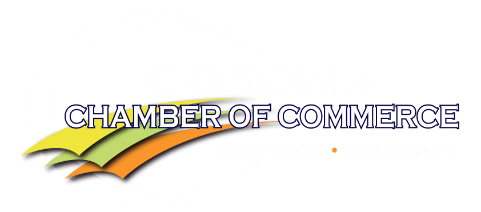